GUESS THE WORDS
Work in 4 teams to guess the words
4 hints/word
The less hint you use to guess the word, the more points you have
dogsled (n)
/ˈdɒɡsled/
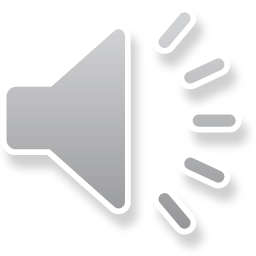 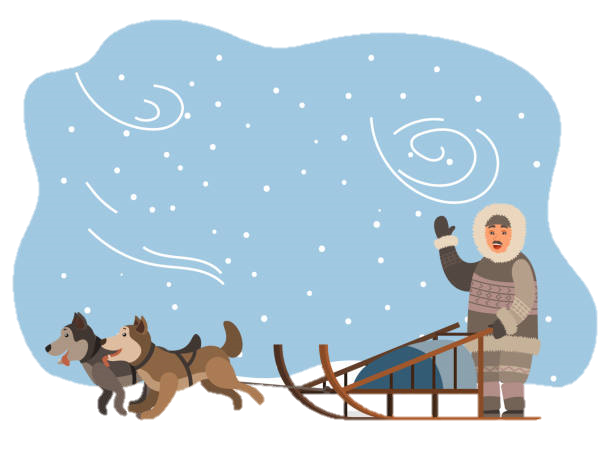 a sledge pulled by dogs
make crafts (v)
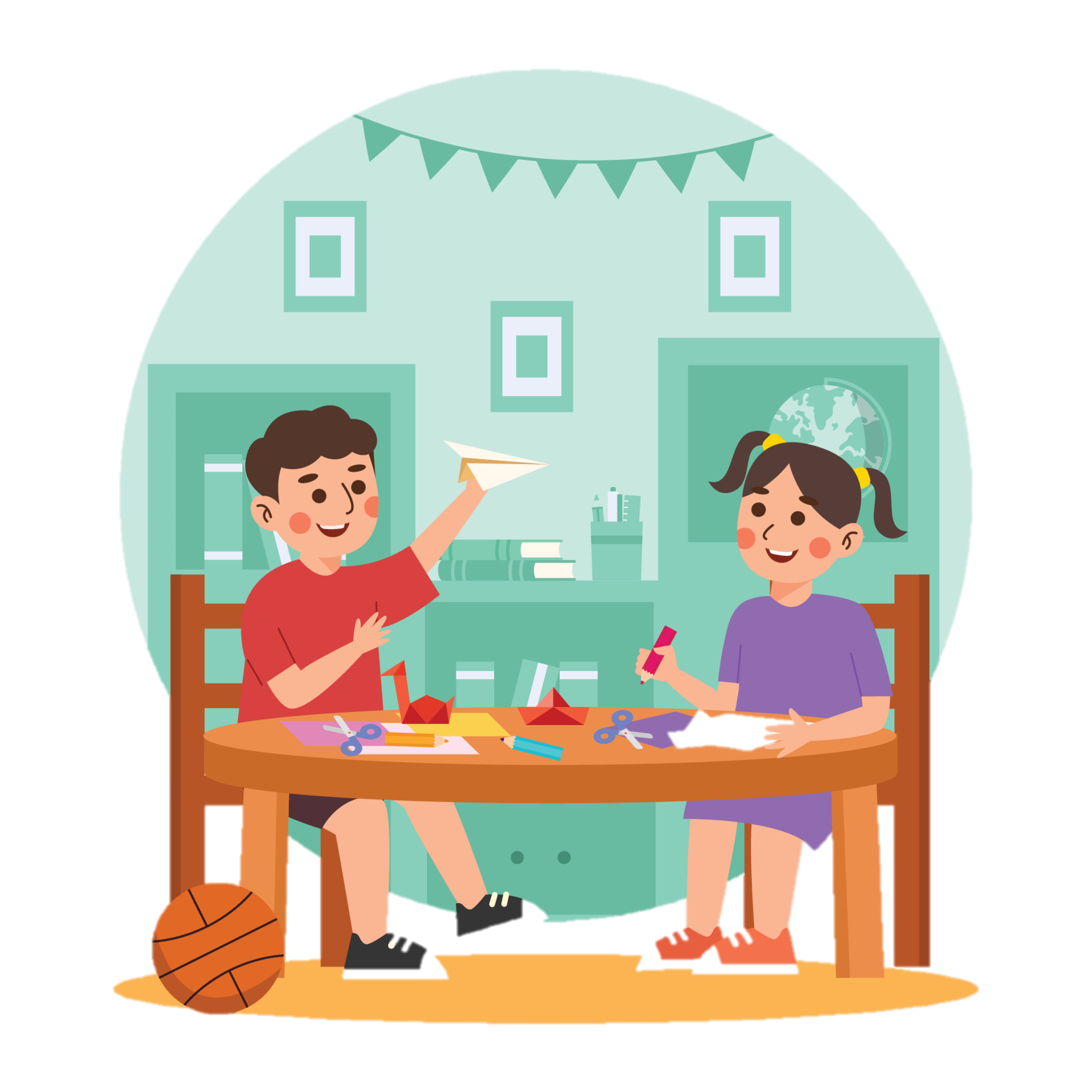 /meɪk krɑːft/
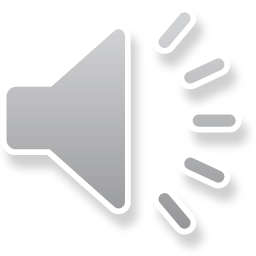 make things with your hands in a skilled way
tribal dance (n)
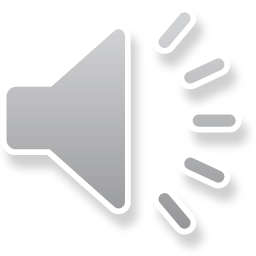 /ˈtraɪbl dɑːns/
a dance performed by tribal people based on their customs and beliefs
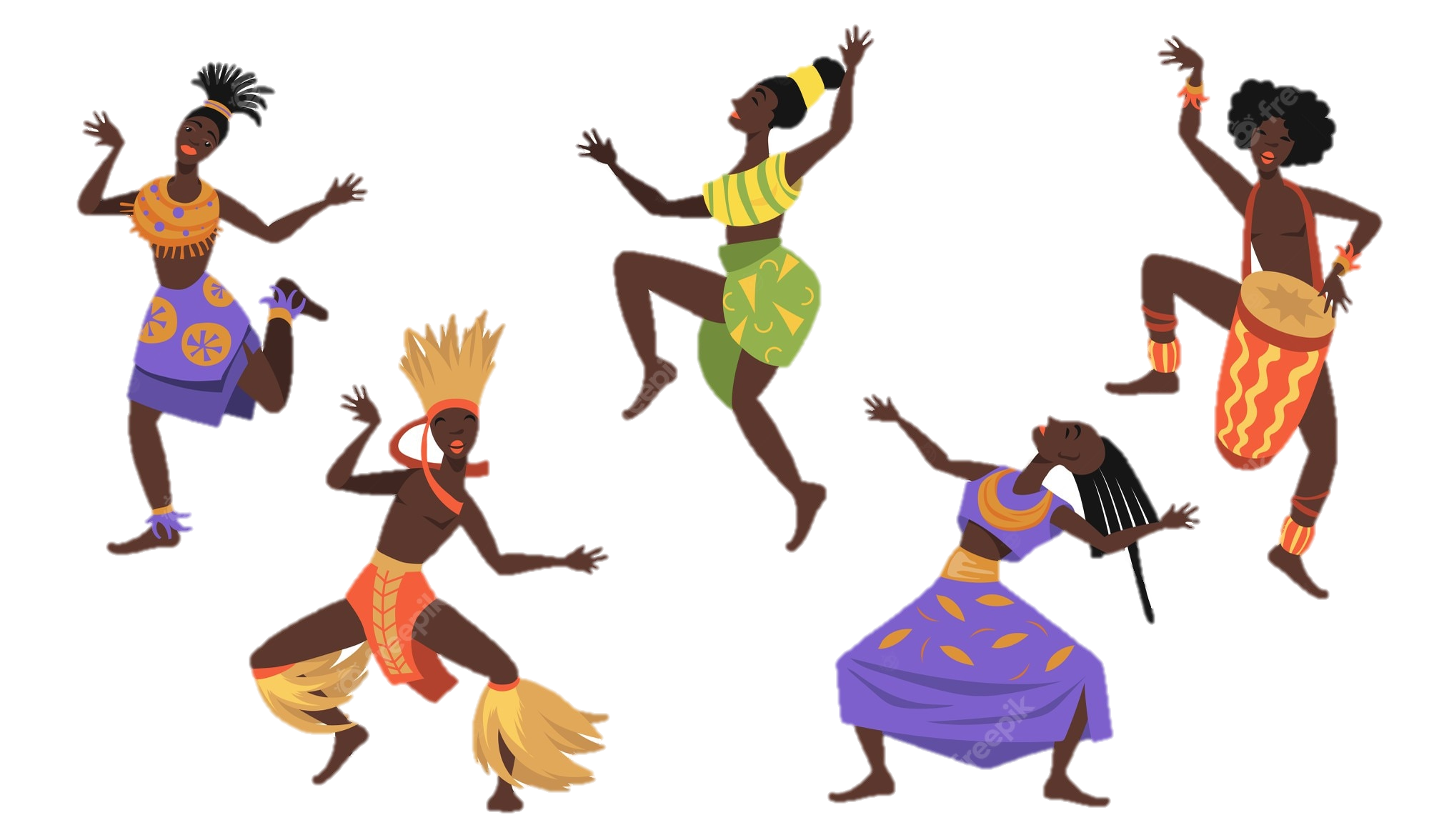 weave (n)
to make cloth, a carpet, a basket, etc. by crossing threads or narrow pieces of material across, over and under each other
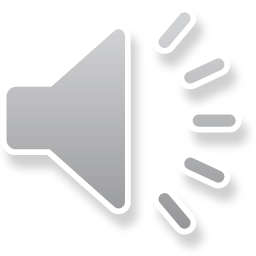 /wiːv/
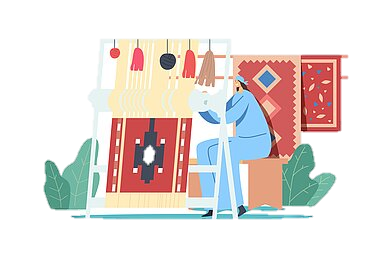 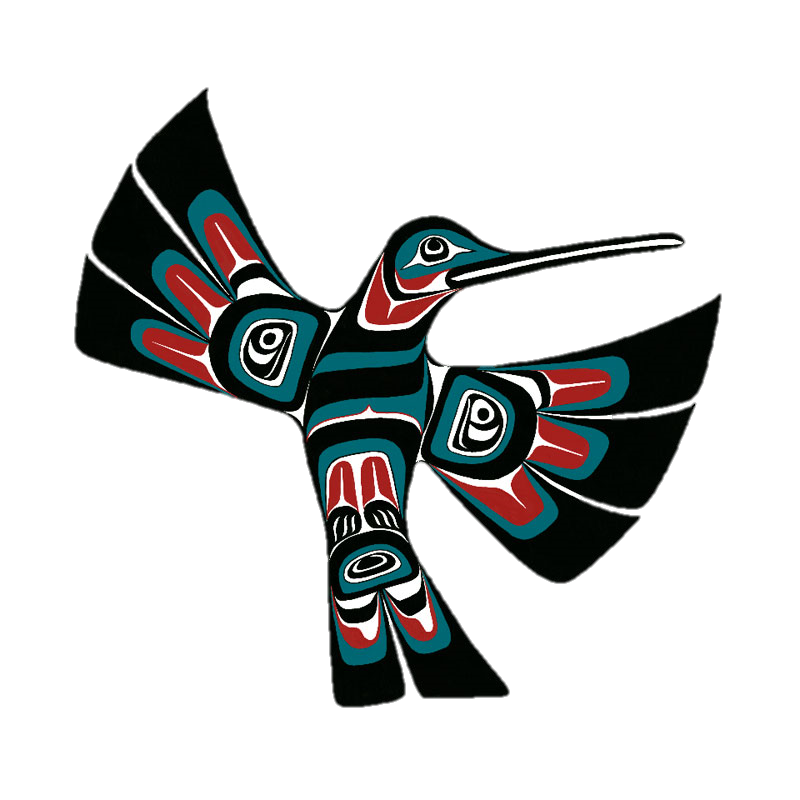 native art (n)
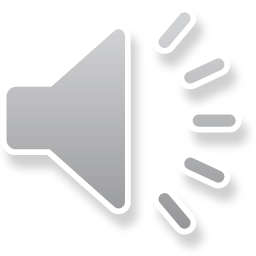 /ˈneɪtɪv ɑːt/
the artwork created by the original native people
Unit 6: Lifestyle
Lesson 2: A closer look 1
TABLE OF CONTENTS
Vocabulary
01
Use the lexical items related to Lifestyles
Pronunciation
02
Correctly pronounce words that contain the sounds: /br/ and /pr/
01
Vocabulary
VOCABULARY
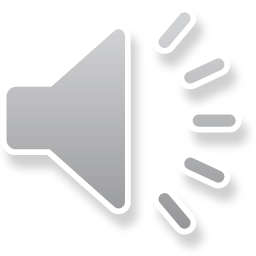 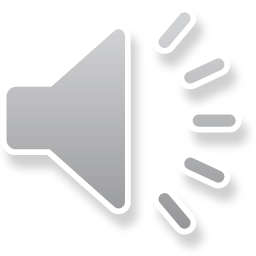 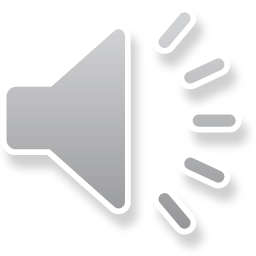 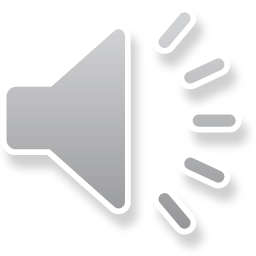 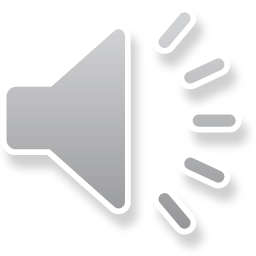 1. Match the words and phrases with the pictures
native art
making crafts
weaving
dogsled
tribal dances
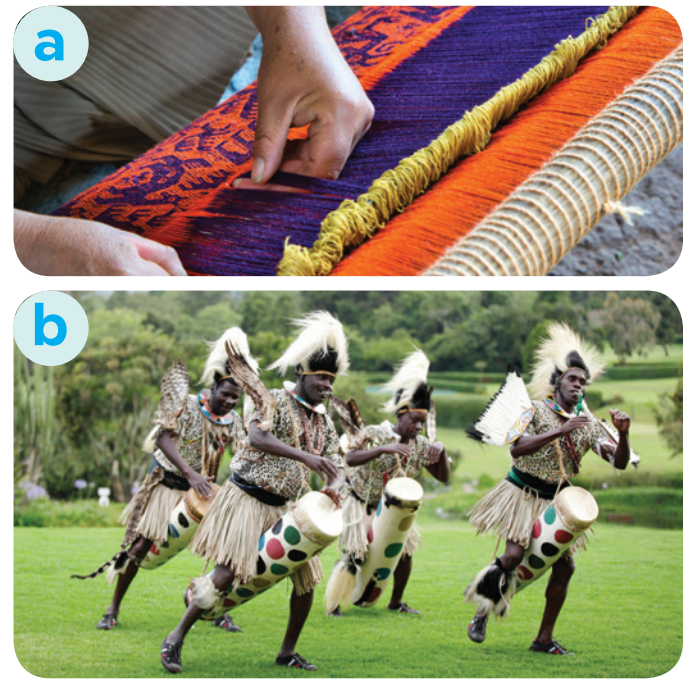 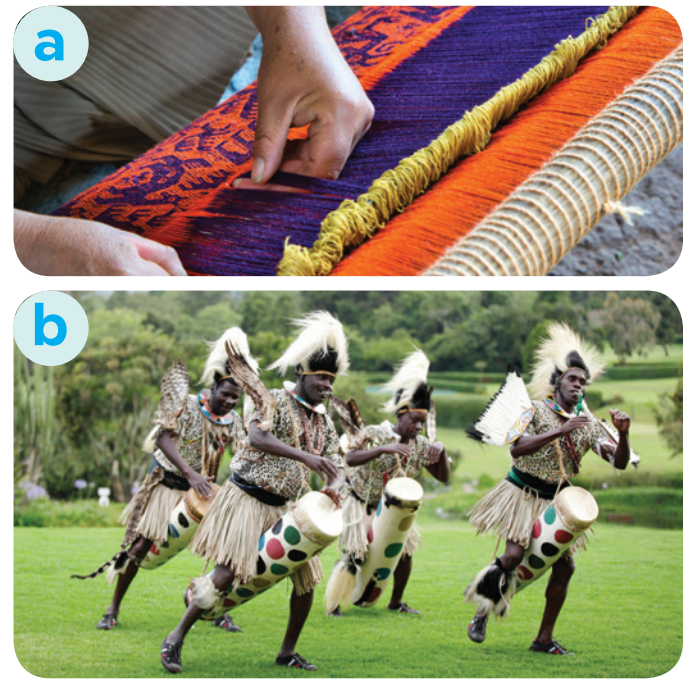 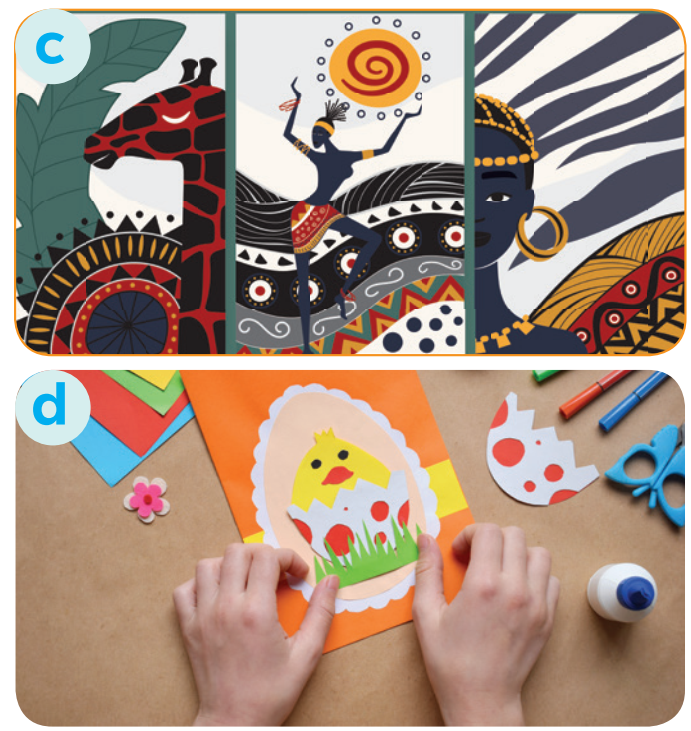 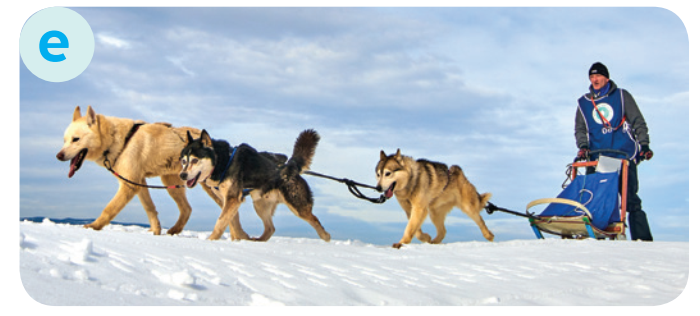 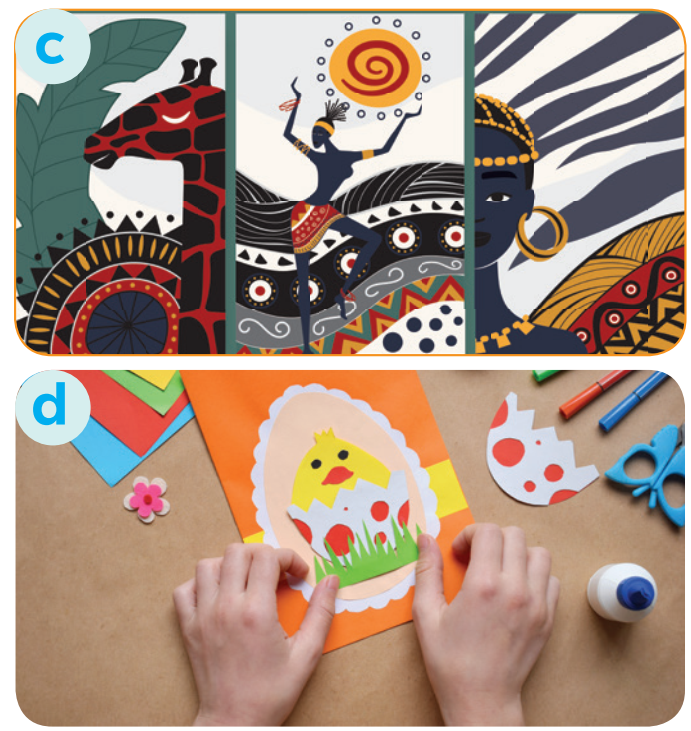 2. Complete the sentences with the words and phrases from the box.
native art
making crafts
weaving
dogsled
tribal dances
﻿1. The traditional craft of the villagers is _________ bamboo baskets.
2. We all joined in the _______________ when we attended the local festival.
3. The gallery in the city centre has an excellent collection of __________.
4. Hoa is very keen on _______________. She loves to knit gloves after school.
5. The __________ is still used as a means of transport in Alaska today.
3. ﻿Choose the correct answer A, B, or C to complete each sentence.
1. The tribal women know how to ______ these threads into beautiful clothes.
A. weave 	B. make		 C. cut
2. She comes from Korea, so her ______ language is Korean. 
A. modern	B. native	 C. practical
3. Sticking out one’s tongue was a way of greeting in ______ Tibetan culture. 
A. traditional 	B. leisurely	 C. simple
3. ﻿Choose the correct answer A, B, or C to complete each sentence.
4. How do people ______ New Years in your country, Jack?
A. practise 	B. keep		 C. celebrate
5. We like that restaurant: it ______ very delicious food. 
A. practises 	B. serves	 C. buys
LET’S TEST YOUR HEARNING!
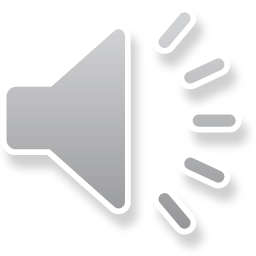 BRAG
PRAGUE
to speak too proudly about what you have done or what you own
the capital and largest city of the Czech Republic.
/br/ vs /pr/
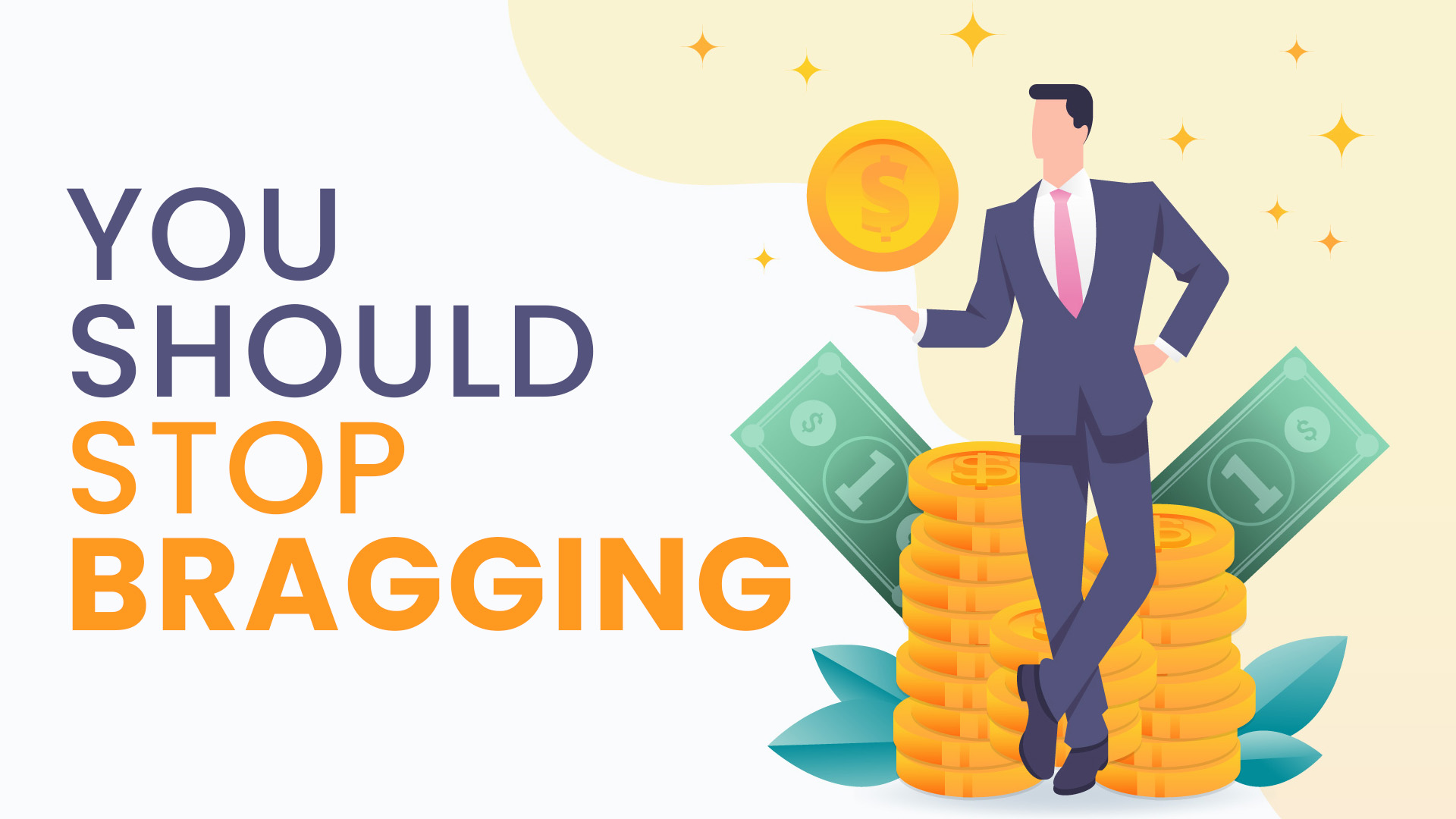 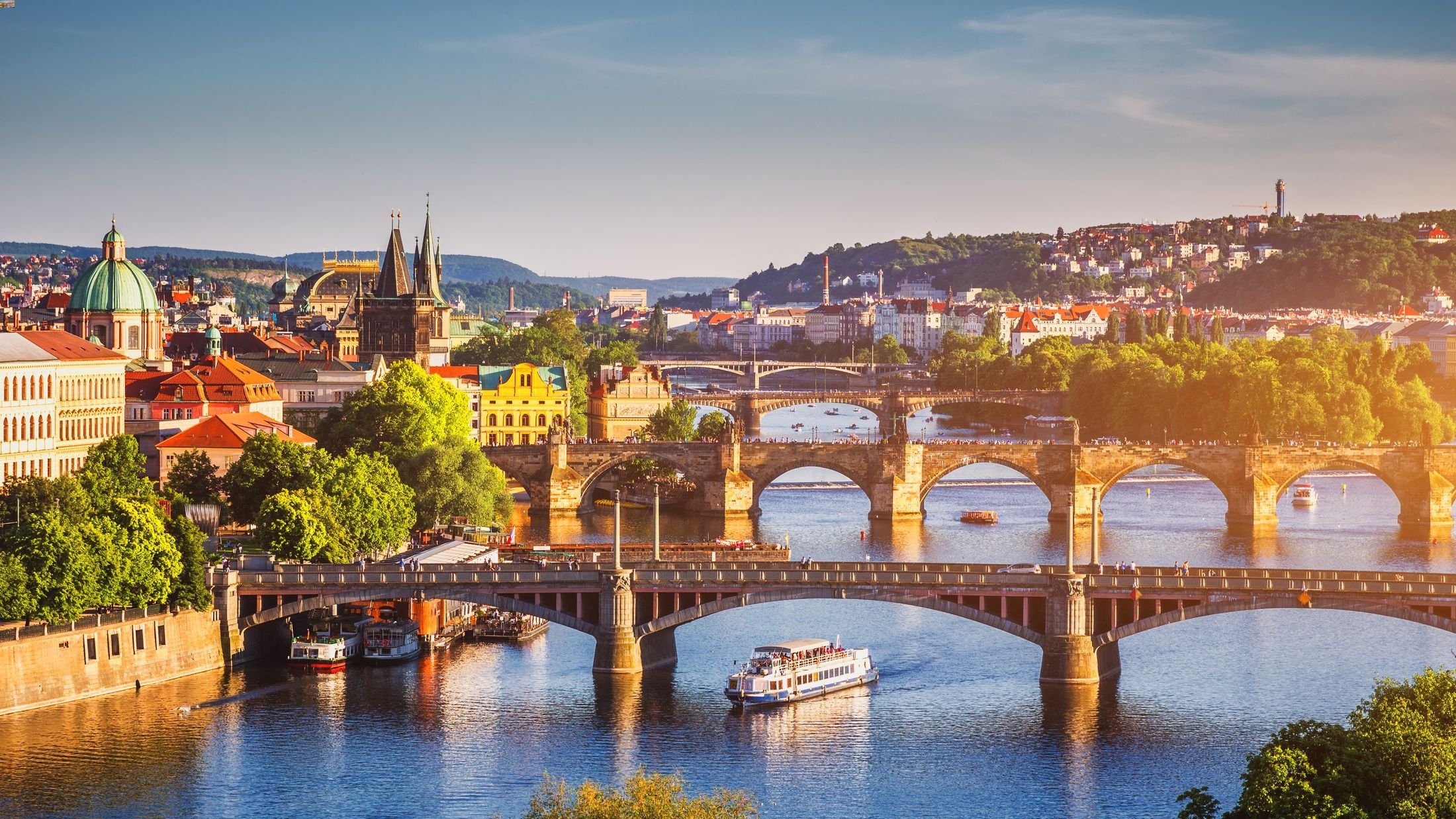 02
Pronunciation
4. Listen and repeat the words. Pay attention to the sounds /br/ and /pr/.
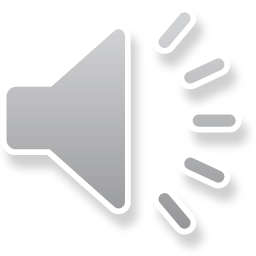 5. Listen and practise the sentences. Underline the words with the sound /br/ and circle the words with the sound /pr/.
﻿1. My brother says online learning improves our IT skills.
2. Santa Claus brings a lot of presents to children.
3. She briefly introduced the new programme.
4. He spent a lot of time preparing for his algebra test.
5. My mum prays at the temple before breakfast on Sundays.
CONCEPTS
bridge
broccoli
breakfast
algebra
celebrate
Earth is the third planet from the Sun and has life
TOURISM
PRONUNCIATION BINGO
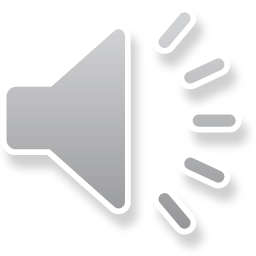 Listen carefully and circle the spoken words
Say “BINGO” when you complete 3 lines of words
[Speaker Notes: Fast version]
PRONUNCIATION BINGO
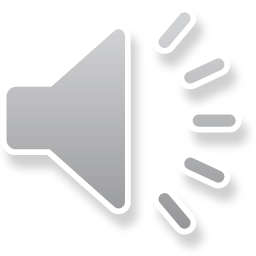 Listen carefully and circle the spoken words
Say “BINGO” when you complete 3 lines of words
[Speaker Notes: Fast version]
Let’s recap
What have you leant in this lesson?
Name at least 5 lexical items you have leanrt in this lesson:
Dogsled
﻿Make crafts
Tribal dance 
Native art
Weave
Native
Traditional
Culture
Threads
Practical
Attended
Name 2 cluster your have learnt today:
/br/— /pr/
HOMEWORK
Work book part A,B
Thanks for listening